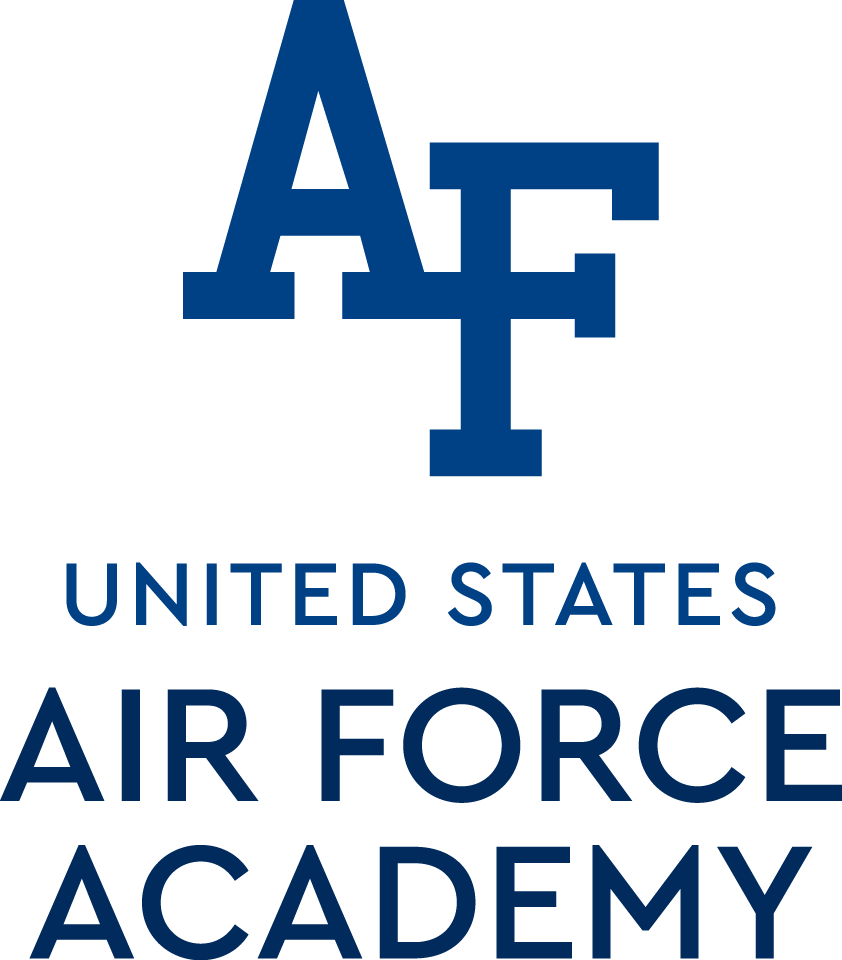 ECE382
Lesson 20
1
Overview
Lesson Outline
Intro to C
Program flow control
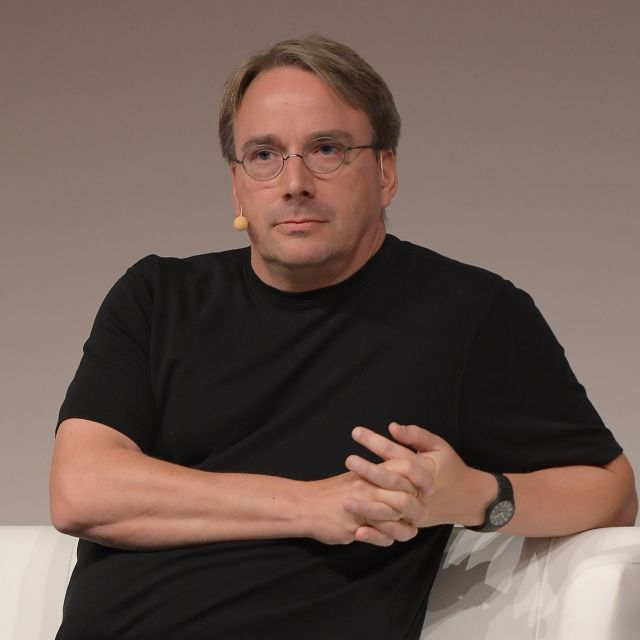 Christ, people. Learn C, instead of just stringing random characters together until it compiles (with warnings).
https://en.wikiquote.org/wiki/Linus_Torvalds
There be monsters ahead
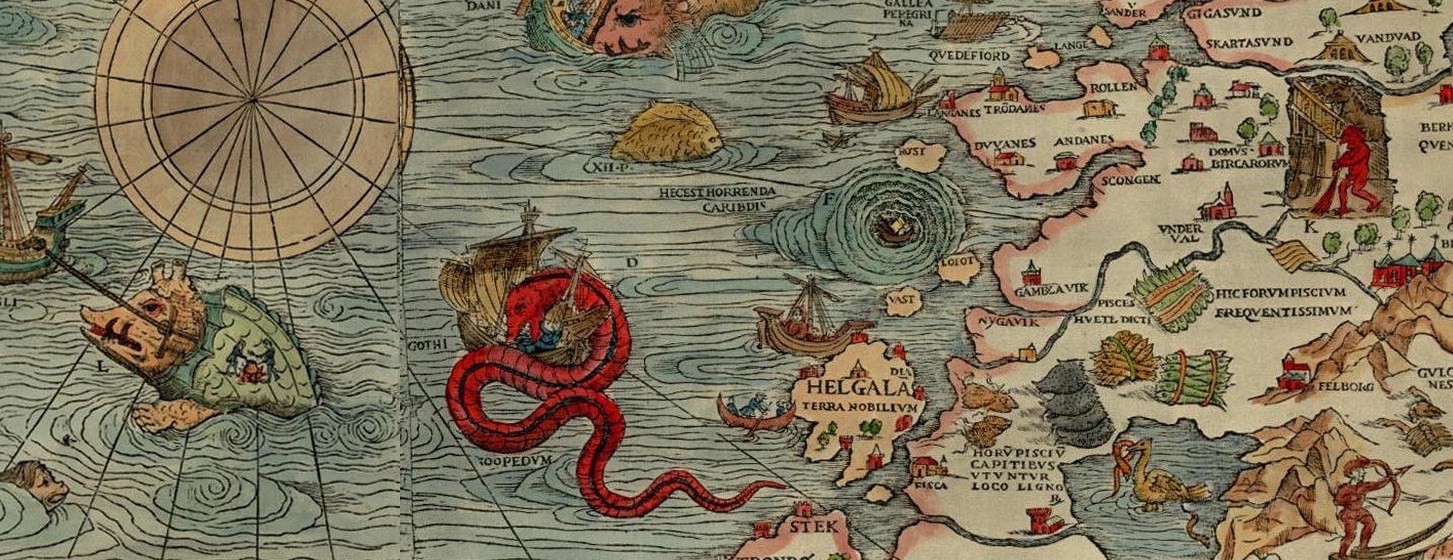 C Language:  Comments
// Single line comment

/* block comment that can span 
multiple lines */

int i = 0;  // a declaration

/*************************************
  ** The previous variable was
  ** declared just as an example.
*************************************/
C Language:  Variables
Variable Types: int a;
•Note: These sizes are dependent on the compiler and target architecture - these are for the MSP430.
•Note: Do not use the float / double types on the MSP430 - since it doesn't have floating point hardware support, implementing software support will use almost all of your memory.
C Language:  Variables
Variable Modifiers: unsigned int a;
•Note: Once again, sizes are dependent on compiler / target architecture - these are for the MSP430
#include <msp430.h>
From assembly template:
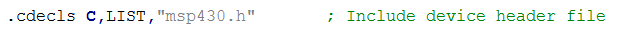 c:\ti\ccsv6\ccs_base\msp430\include\msp430.h
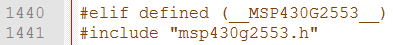 c:\ti\ccsv6\ccs_base\msp430\include\msp430g2553.h
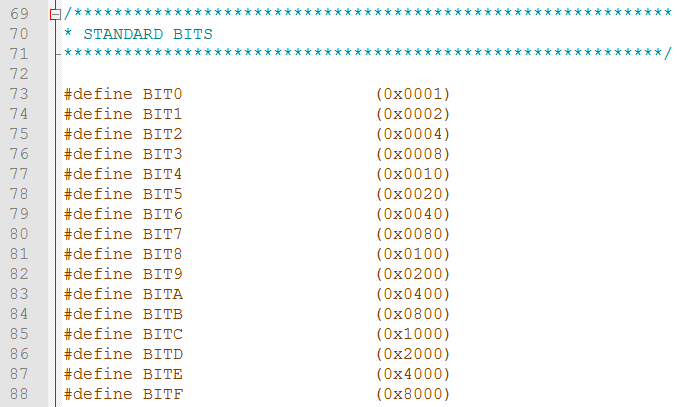 #include <stdint.h>
In: C:\ti\ccsv6\tools\compiler\msp430_15.12.3.LTS\include
Take a look, this defines a bunch of data types to help you:
These data types will cleanly compile on x86, MSP430, ARM (32b/64b), etc
Why is this useful? Portability … an int isn’t always 16 bits on every architecture. It is useful to use these, makes your code more readable (and portable)
Mirai Source Code
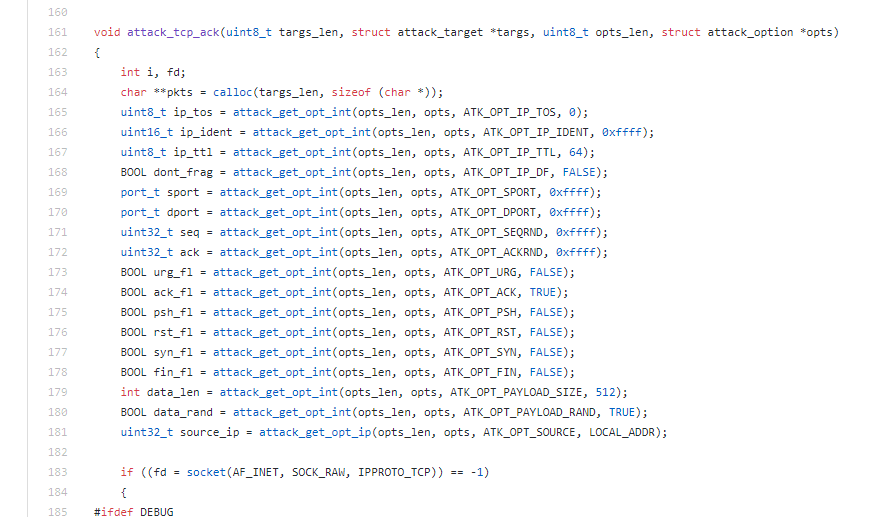 Don’t be stupid and download this, compile this, and infect the .EDU
https://github.com/AllGloryToTheHypnotoad/Mirai-Source-Code/blob/master/mirai/bot/attack_tcp.c
Others
#include <stdbool.h> defines booleans
true = 1
false = 0
bool is a valid data type

#include <math.h> defines things like:
#define	M_PI	   3.14159265358979323846 /* pi */
#define	M_PI_2  1.57079632679489661923 /* pi/2 */
sqrtf()    square root float
sqrt()     square root double (default)
cosf()     cosine float
cos()      cosine double (default)
etc
So now you can write this
#include <msp430.h> 
#include <stdint.h>
#include <stdbool.h>

/*
 * main.c
 */
void main(void) {
    WDTCTL = WDTPW | WDTHOLD; // Stop watchdog timer
    
    uint8_t bob = 0;
    bool run = true;

    while(run){
        bob += 1;
    }

    while(true){;} // CPU trap
}
Volatile
Volatile is an important key word in embedded applications talking to memory mapped IO
static volatile int foo;
void bar (void) {
    foo = 0;
    while (foo != 255)
        ;
}
void bar_optimized(void) {
    foo = 0;
    while (true)
         ;
}
static int foo;
void bar(void) {
    foo = 0;
    while (foo != 255)
         ;
}
A good compiler will optimize to this. Nothing changes foo, or so the compiler thinks.
In order to tell the compiler, “hey, don’t change foo!”, declare it volatile.
If you program this, where foo is tied to a pin and polled for change
C Language:  Constants
Preferred Constant Declaration
The #define statement is a pre-processor directive. 
pre-processor will “find-replace” each instant … think copy/paste
This is the source of a lot of errors!
similar to a .equ statement in assembly.

// #define MY_CONST some_value

#define SCREEN_WIDTH 640
#define SCREEN_HEIGHT 480

int numPixels = 0;
numPixels = SCREEN_WIDTH * SCREEN_HEIGHT;


•Note: There is no ';' or '=' in #define statements
•Note: Variables must be declared at the top of a block, and they are not initialized by default. A block is denoted by braces {}
•Note: A value can be binary (0b), octal (0), or hex (0x) by using prefixes
Generally poor form, unless you are writing compilers or SW tools
Constants vs Macros (#define)
const
Tells the compiler the variable (or pointer) can not be modified
Properly scoped / identifier clash issues handled nicely
Depending on how it is used may not consume RAM
The compiler can check you are using it correctly (i.e. data type) and throw a warning or error if you are not
#define
It acts like a global copy/paste and can produce very difficult bugs to find
Is this a problem? uint8_t == int16_t
"global" scope / more prone to conflicting usages, which can produce hard-to-resolve compilation issues and unexpected run-time results rather than sane error messages
Compiler assumes it is untyped and some compilers will allow comparisons between defines and unsigned ints (which you may not want)
C Language:  Operators
Assignment, Arithmetic Operators

char myVar, a, b;  // variable declaration, gcc sets their value to 0

myVar = a;      // assignment

myVar = a + b;  // addition
myVar = a - b;  // subtraction
myVar = a * b;  // multiplication
myVar = a / b;  // division

myVar = a % b;  // modulus (remainder)

myVar++;        // increment
myVar--;        // decrement

myVar += a;     // myVar = myVar + a
myVar -= a;     // myVar = myVar - a
C Language:  Operators
Relational Operators















if ((a < 10) && (a > 5)) {
    // literally: if a is greater than 5 and less than 10, do whatever is in here
    // practically: if a is between 5 and 10, do whatever is in here
}

•Note: In C, "false" is 0, while any non-zero value is considered true.
C Language:  Operators
Bit-wise Operators

uint8_t a = 5;
uint8_t b = 5;

a &= ~BIT2;  // a = a && ~BIT2
b |= BIT2;   // b = b || BIT2
Remember:
    BIT2: 00000100
  ~BIT2: 11111011
BIS and BIC in C
uint8_t a = 5;
uint8_t b = 5;
a &= ~BIT2;  // clear bit 2
b |= BIT1;   // set bit 1
Instead of number, these could be ports or registers that we are setting/clearing bits on
BIC in C
  BIT2: 00000100
~BIT2: 11111011

a & ~BIT2:   00000101
            AND  11111011
                     00000001
BIS in C
b | BIT1:   00000101
        OR    00000010
                  00000111
If Statement
if (logical expression){
    statements;
} 
else if (logical expression){
    statements;
}
...
else{
    statements;
}
Example:
if (temp < MIN_TEMP) {
    flag = TOO_LOW;
} 
else if (temp > MAX_TEMP){
    flag = TOO_HIGH;
}
else{
    flag = JUST_RIGHT;
}
Switch Statement
switch (value){
    case constant-expression1:
        statements;
        break;
    case constant-expression2:
        statements;
        break;
    default:
        // gets executed if no other case hits
        statements;
        break;
}
Example:
switch (GAME_STATE){
    case MENU:
        displayMenu();
        break;
    case PLAYING:
        updateState();
        break;
    case LOST:
        displayLost();
        break;
}
For Loop
for (initial; continue; increment){
    statements;
}
initial – initializes variable to the starting value
continue – continues looping while condition is true
increment - usually used to increment / decrement a variable

Example:

int sum = 0;  // good form to ALWAYS initialize your variables
for (int i = 1; i <= 20; i++){
    sum += i;
}
While / Do While Loop
while (condition) {
    statements;
}
		do while is guaranteed to be executed once, while isn't.
do
{
    statements;
} while (condition);

Example:
int i = 5;

while (i < 10){i++;}

do {
    i++;
} while (i < 10);

// final value of i is 11
Is this valid? … yes! You could write your entire program on one line … but please don’t!!
Will execute at least once!
Basic C Program Structure
// #include statements
// #define statements
// global variables <- NOOOOOO!

void main(void)
{
    // Variable declarations
    // Useful code
    while (1) {;}        // trap the CPU
}
Example:
#include <stdio.h>
#include <stdint.h>

const unint8_t NUM_LOOPS = 23;

void main(void)
{
    unsigned char i;
    unsigned int summation = 0;
    for (i = 1; i <= NUM_LOOPS; i++)
    {
        summation += i;
    }
    while (1) {;}        // trap the CPU
}
main.c Documentation
/*--------------------------------------------------------------------
Name:<Your Name>
<Lab# and name>

Purp:A brief description of what this program does and 
    the general solution strategy. 

Doc:    <list the names of the people who you helped>
        <list the names of the people who assisted you>

Academic Integrity Statement: I certify that, while others may have 
assisted me in brain storming, debugging and validating this program, 
the program itself is my own work. I understand that submitting code 
which is the work of other individuals is a violation of the honor   
code.  I also understand that if I knowingly give my original work to 
another individual is also a violation of the honor code. 
-------------------------------------------------------------------------*/
Remember to put the correct header on your code!
BACKUPS